Introduction to Cloudwalker
Central Monitoring System for calsos
From One Calsos to Many
Cloudwalker
Suitable for who is…
Looking for IoT, M2M platforms.
Currently has 1 Calsos and wants to upgrade to many Calsos devices.
Want a common platform to reduce operational & maintenance costs.

Can host the system with a cloud server, and as well as with an on-premise server (Image shows the cloud version).
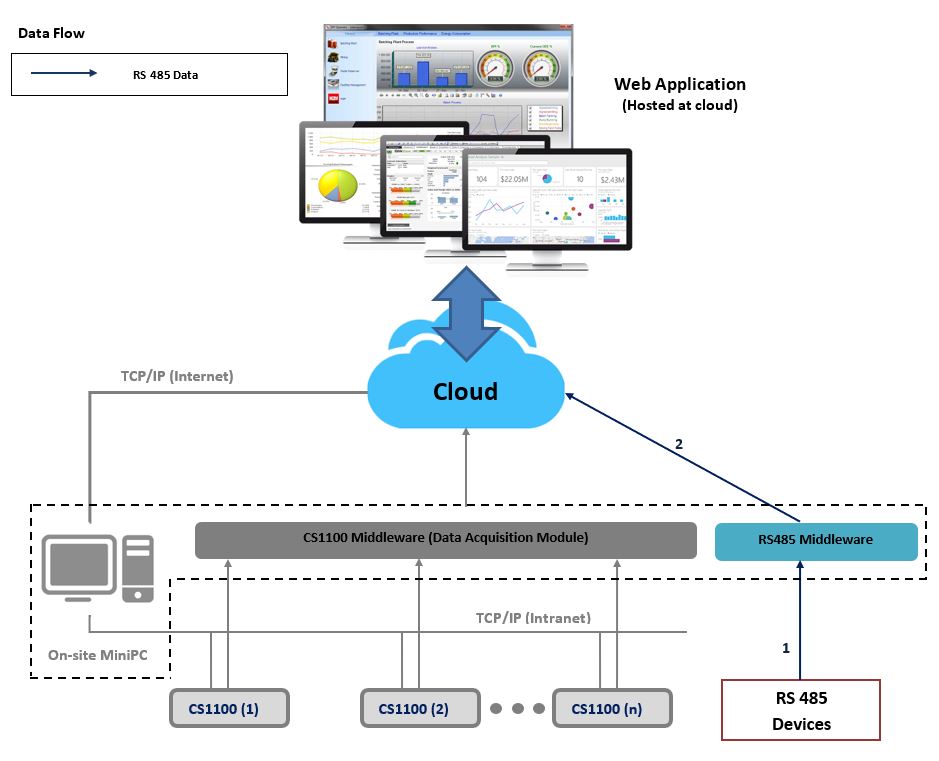 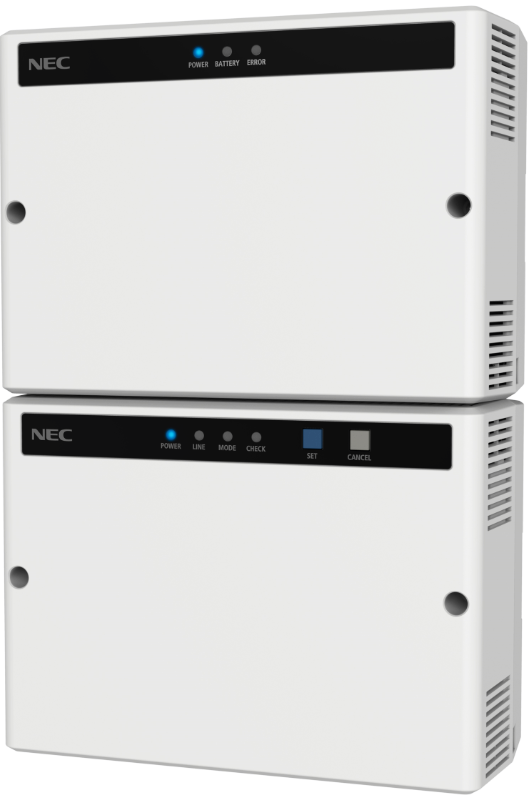 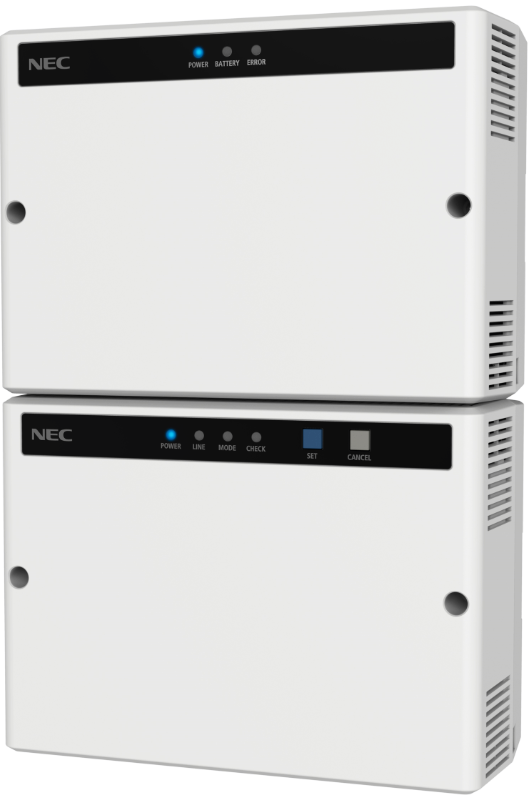 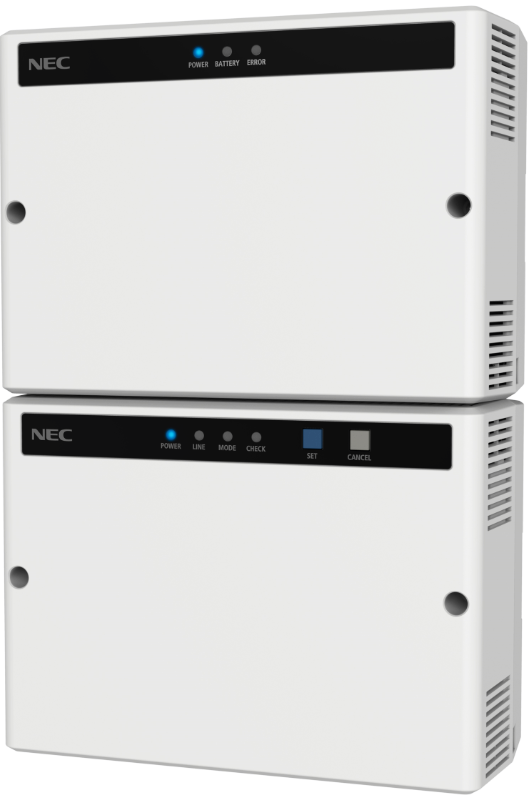 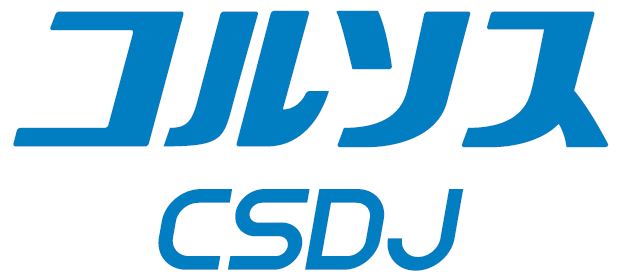 Cloudwalker Special Features
Real-time monitoring of multiple sites
Data of many Calsos devices displayed in one UI.
Data displayed is real-time and includes statuses, data & notifications.

Efficient management of data
Sensor data is automatically saved in server.
Data collection and displaying are customizable according to the user’s preference.
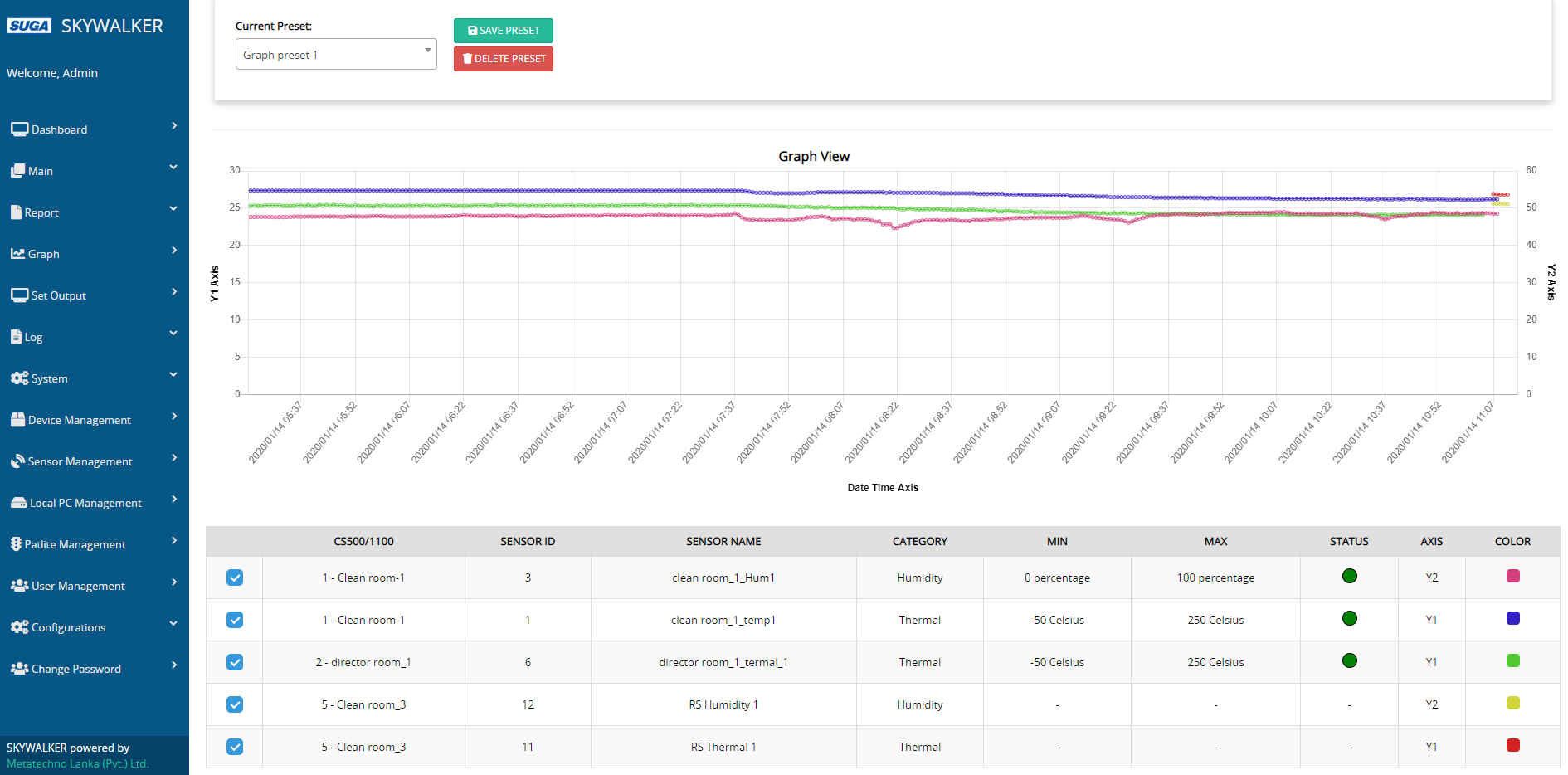 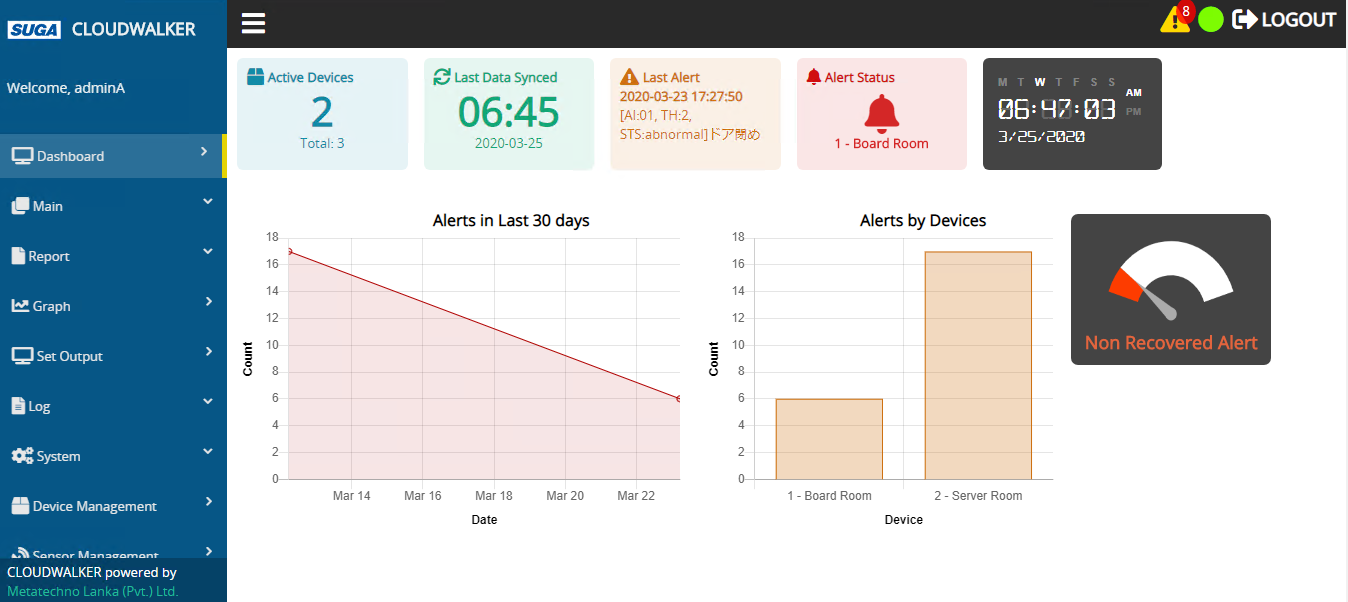 Graph (Real-time)
Dashboard
Cloudwalker Special Features (Statuses)
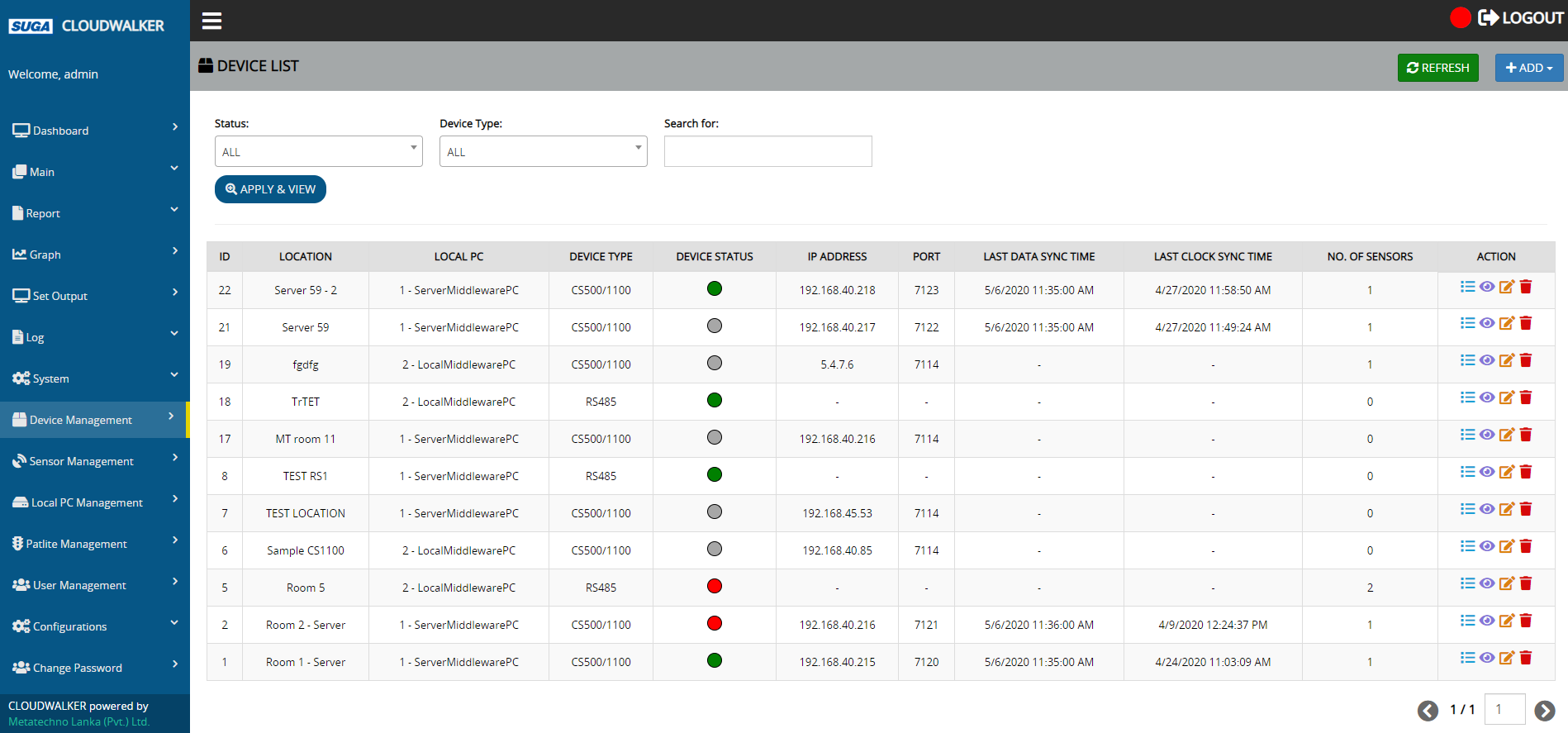 Monitoring device status and connection status
Status of Calsos and sensors
Connection of devices and local PCs
Status of the whole system
Device status
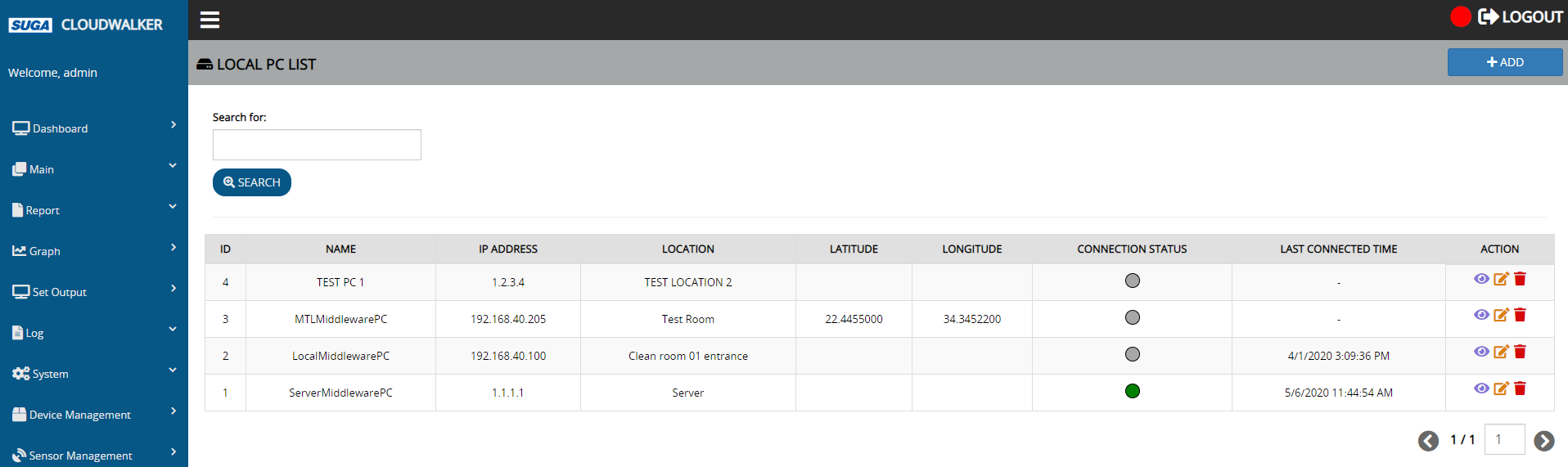 Local PC connection status
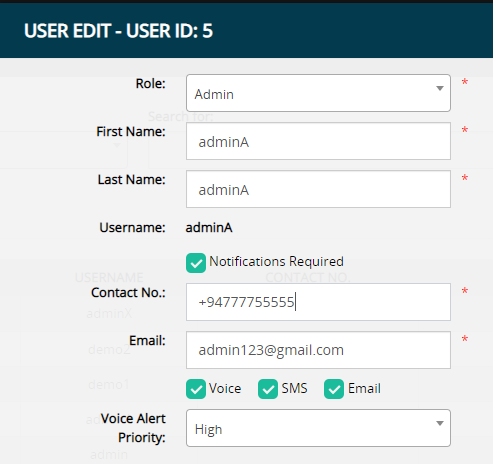 Cloudwalker Special Features (Notifications)
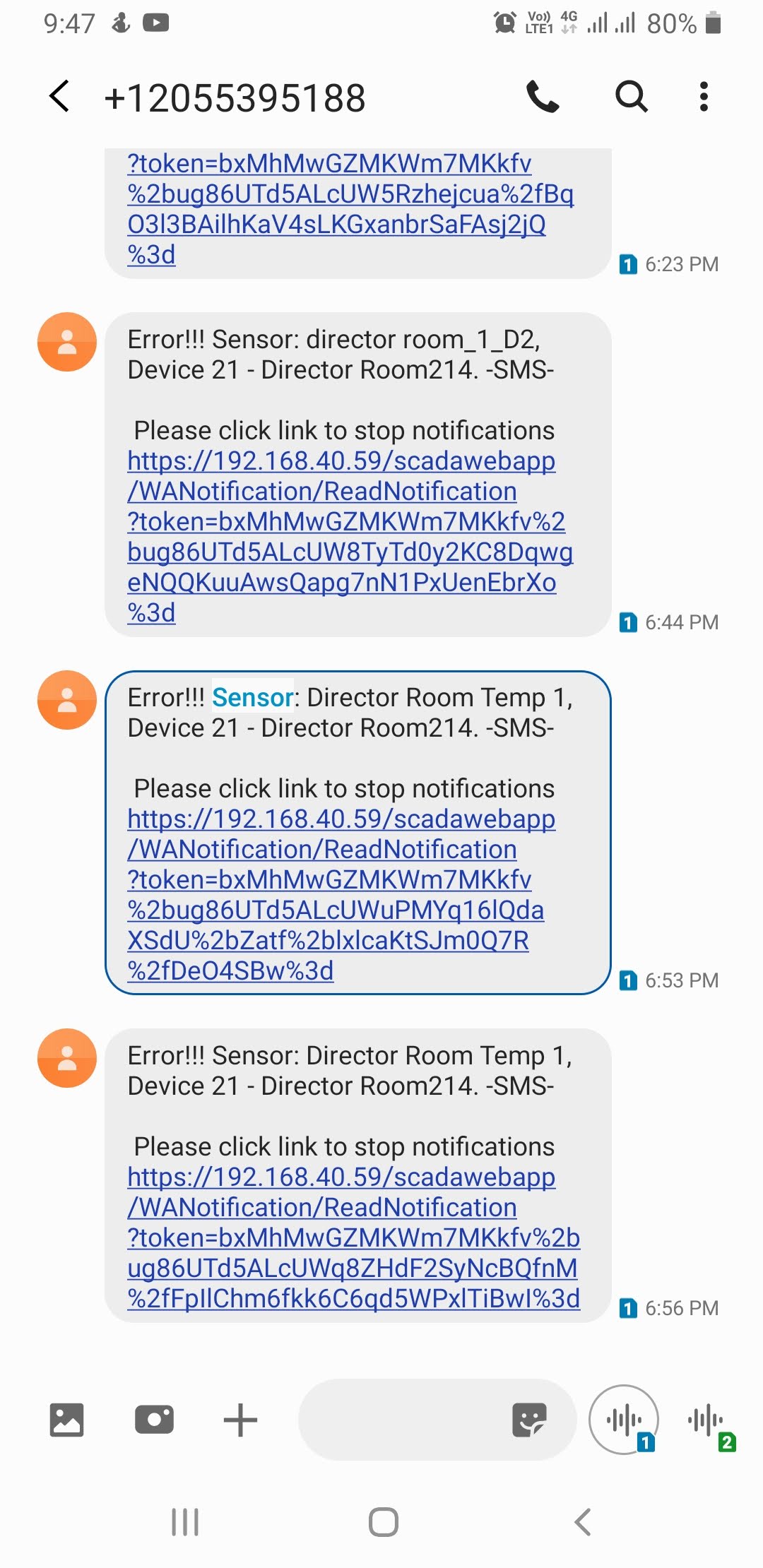 Getting notifications of alerts occurred
Voice, SMS & email notifications
Customizable user-wise
Prioritize the users to receive the notifications first
SMS
Notification settings
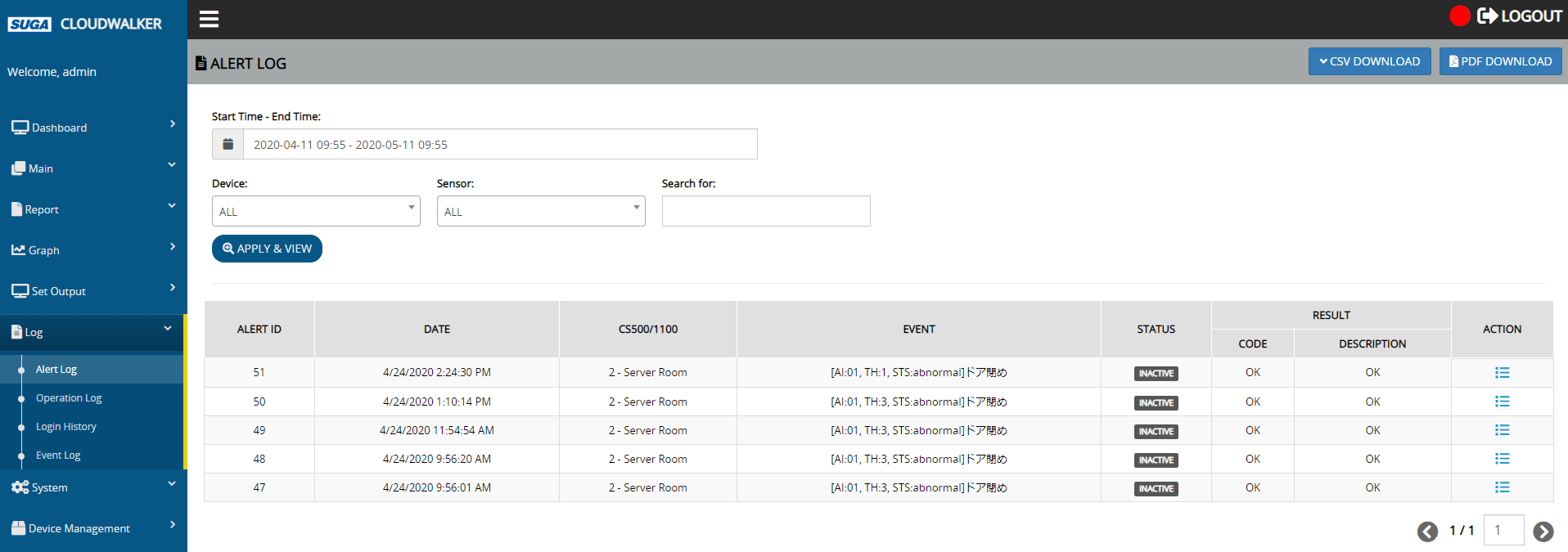 Alert log
Cloudwalker Special Features (Patlite Support)
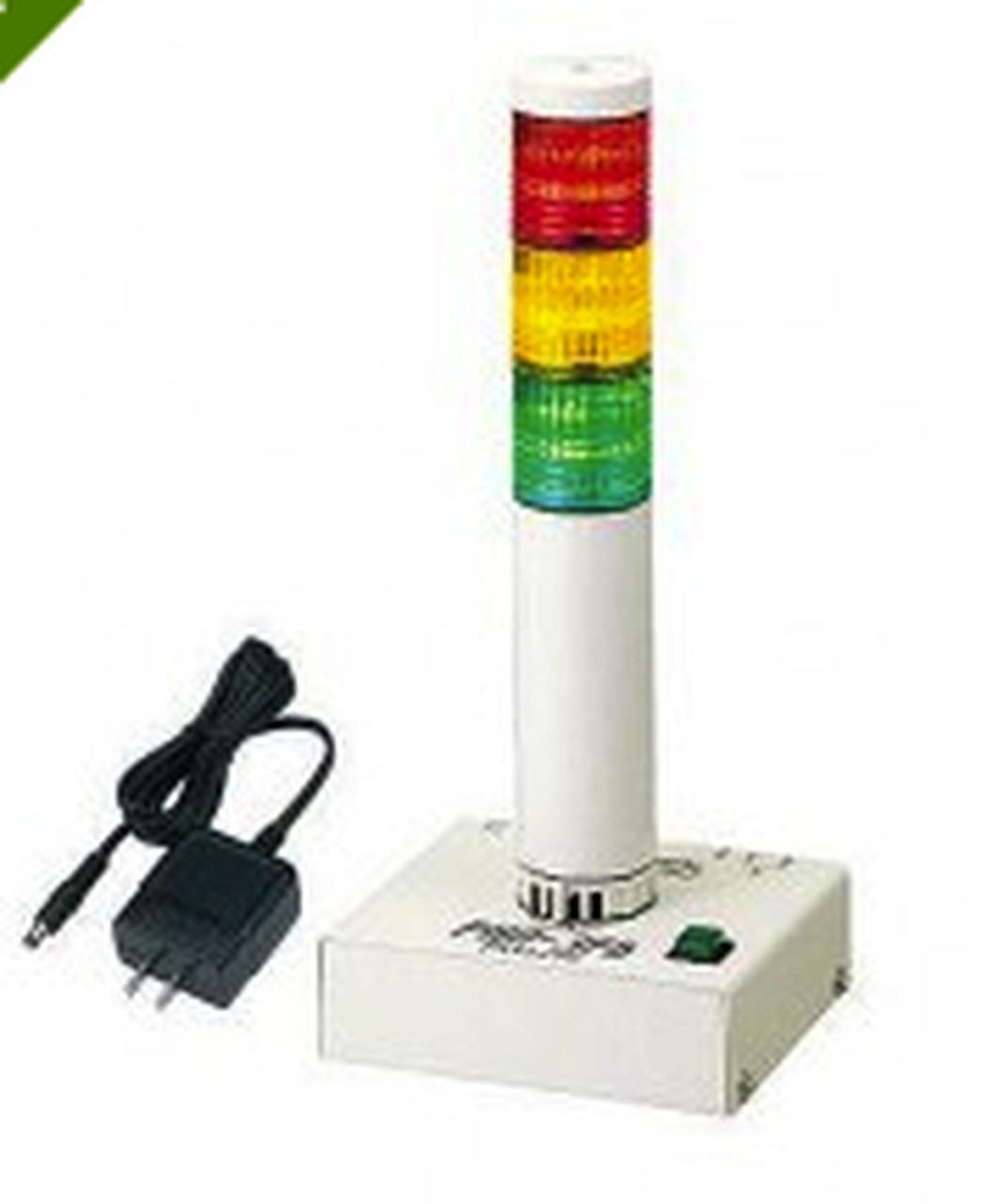 Can set Patlites to light according to both of the following scenarios.
When an alert occurred in a sensor connected to a device.
We an alert occurred in any sensor connected to the Cloudwalker system (This is useful for the administrators who monitor the whole system from a central location).
Patlite
Cloudwalker Special Features
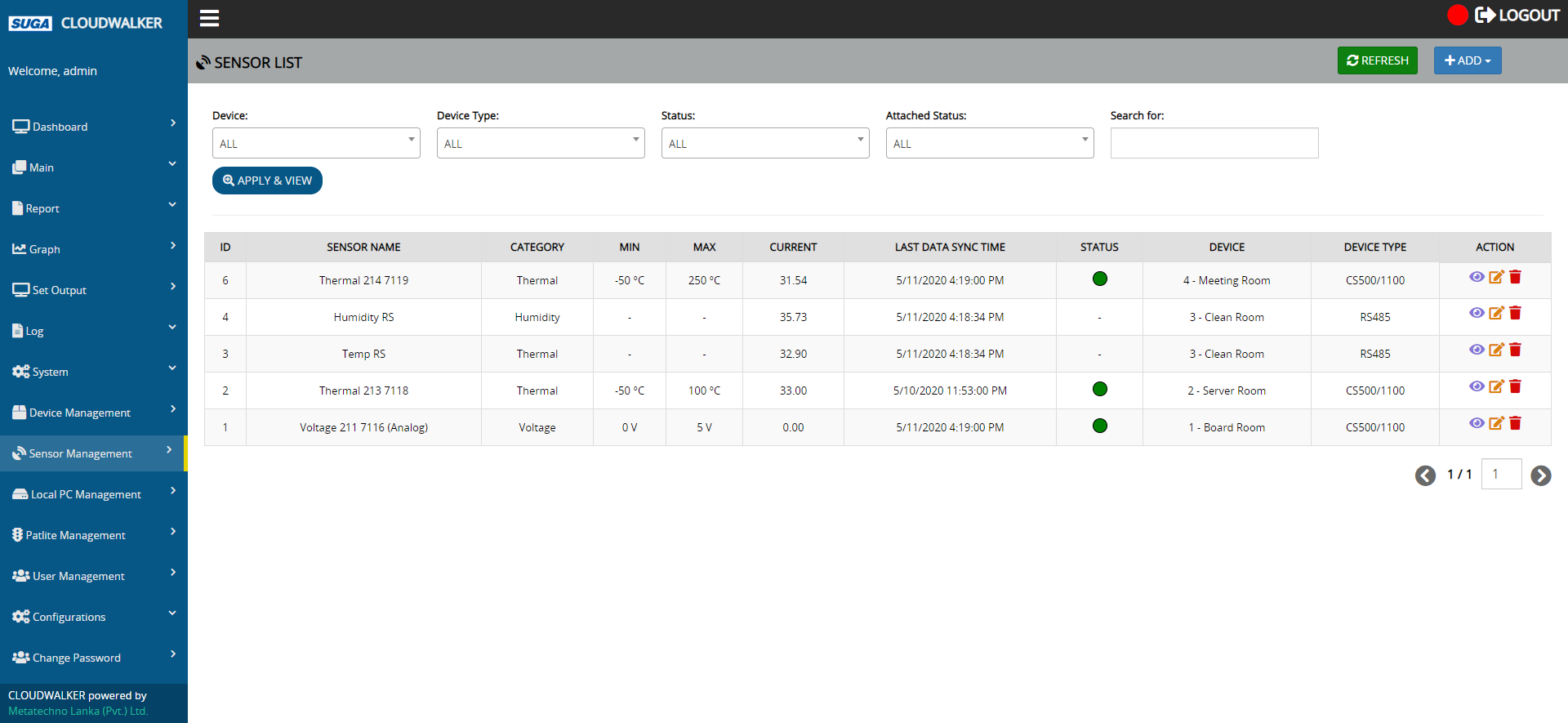 Support for different types of sensors
Sensors that can be connected to Calsos
Sensors supported RS485 protocol

We are OK to display your company logo in the UIs, instead of the OEM name.
Sensor management
Cloudwalker Special Features (Scan Ports)
Can search for Calsos ports which sensors are attached, before assigning sensors from the Cloudwalker system.
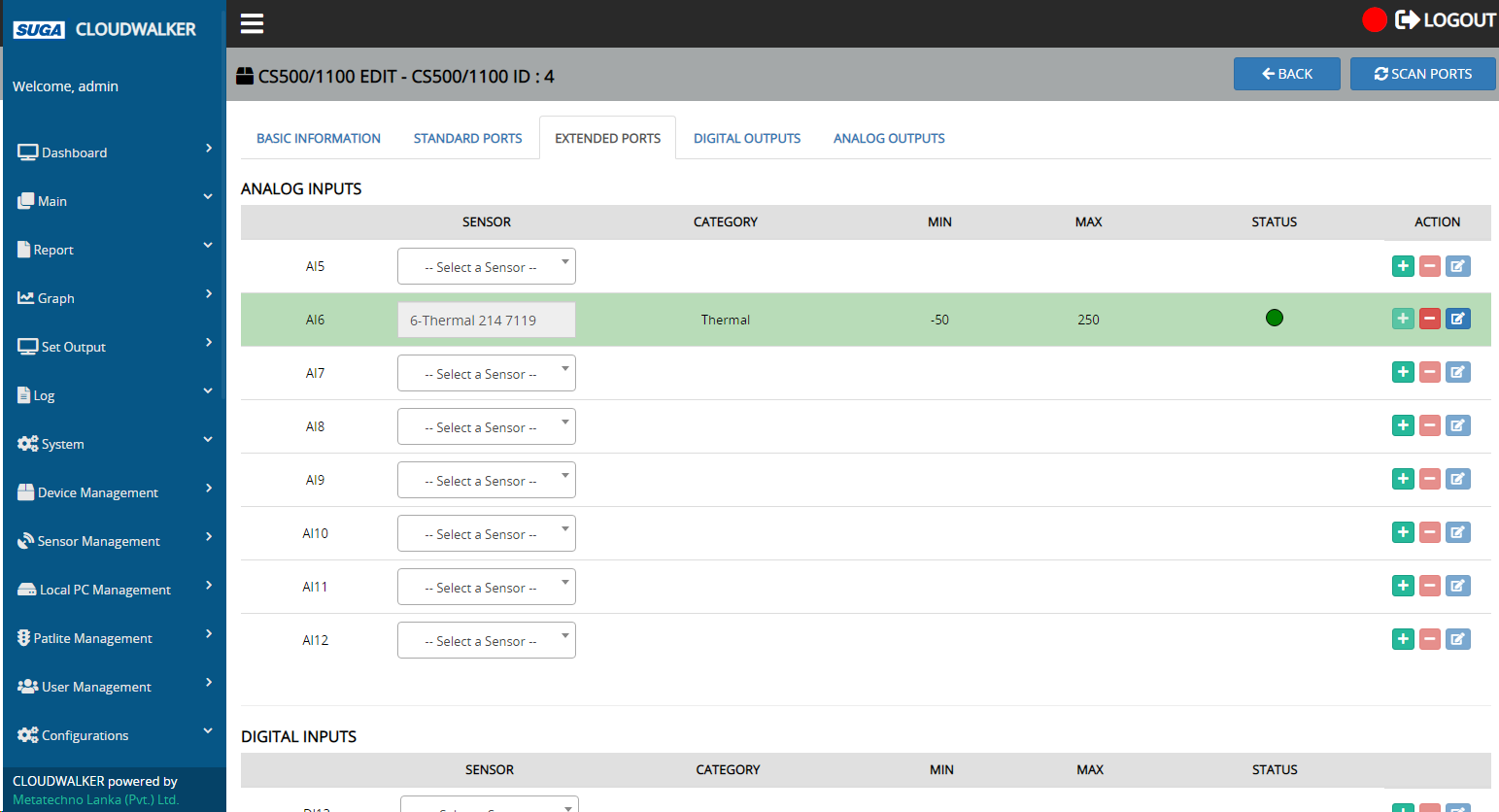 Scan ports
Cloudwalker Special Features (Graphs)
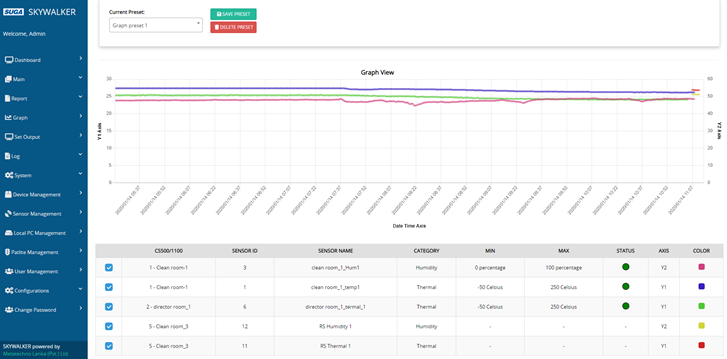 Can obtain following graphs for sensors in many devices.
Real-time graph
Historical graph
Can display graphs based on 2 y-axes on left side & right side.
Can perform zoom & pan operations on graphs.
Can save selections as presets to generate graphs easily in future.
Graph
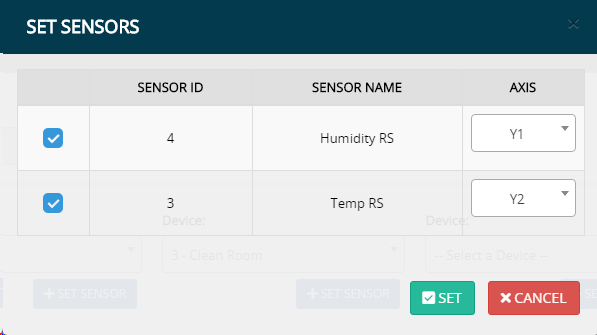 Set sensors & axes
Cloudwalker Special Features (Reports)
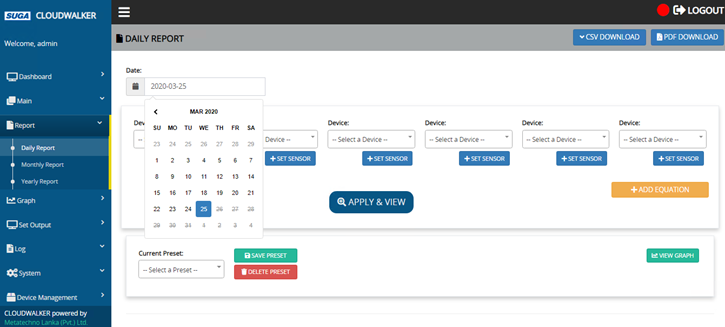 Can obtain following reports for sensors in many devices.
Daily
Monthly
Yearly
Can generate reports using maximum, minimum, average and accumulated sensor values.
Can perform operations on selected sensor values and get the results in the report.
Can save selections as presets to generate reports easily in future.
Daily report
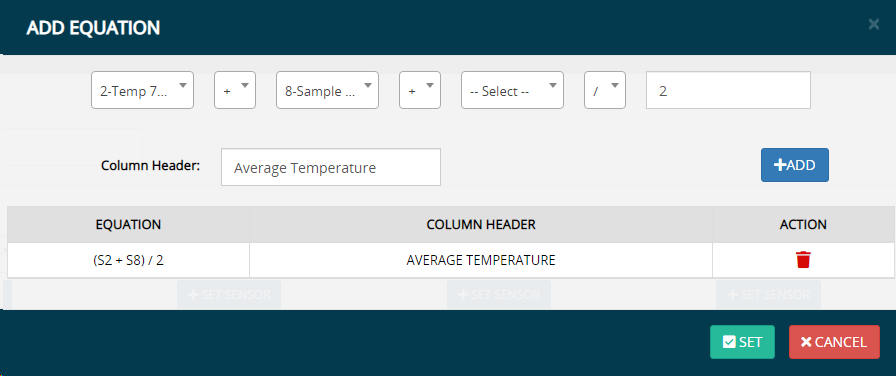 Add equation
Cloudwalker Special Features (Set Output)
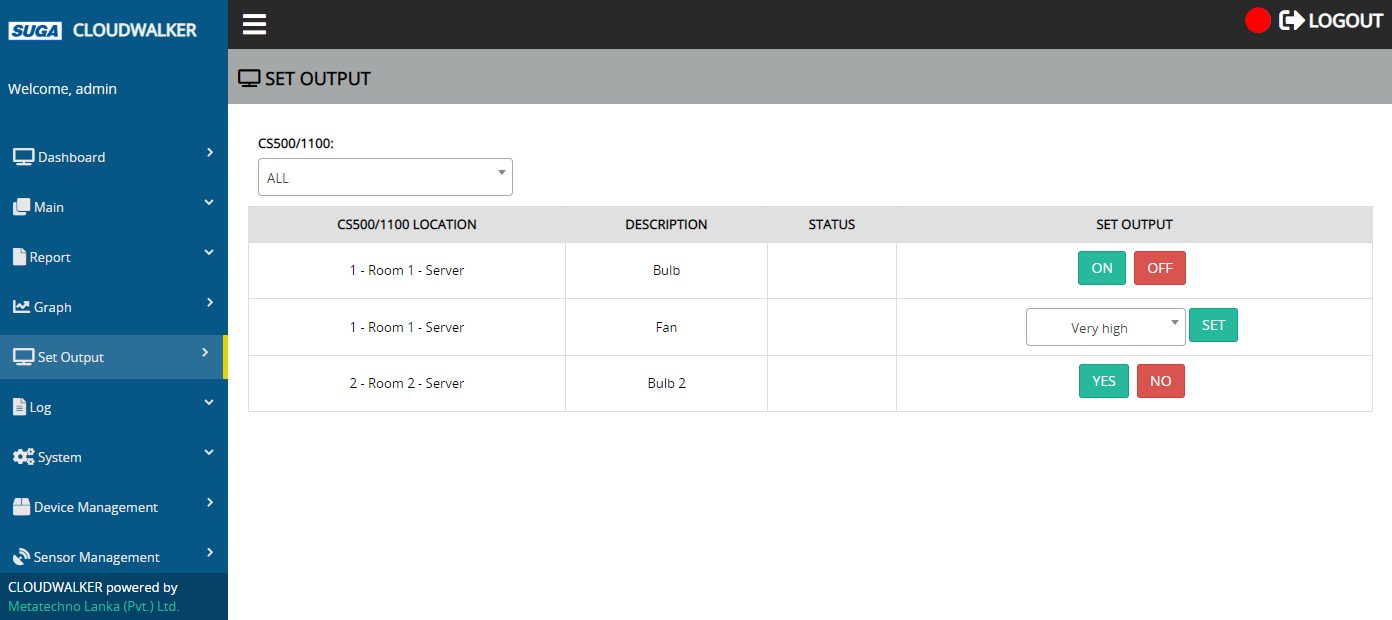 Can set outputs…
Manually via the web app
Automatically based on the settings done in the web app

Can do the settings so that, if an alert occurred in a sensor connected to a Calsos, an output device connected to another Calsos is automatically operated.
Set output
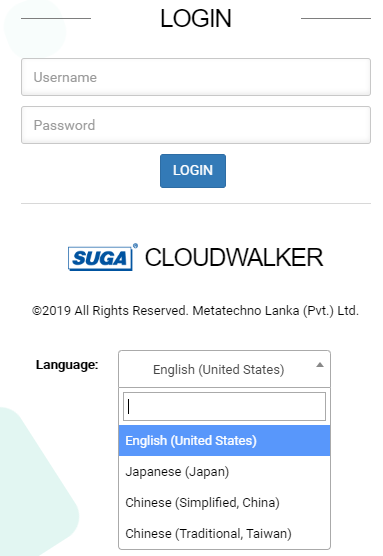 Language selection
Cloudwalker Special Features (Localization)
Integrated localization support for 4 languages
English
Japanese
Chinese (Simplified, China)
Chinese (Traditional, Taiwan)

Plan to add more languages…
UIs in Japanese
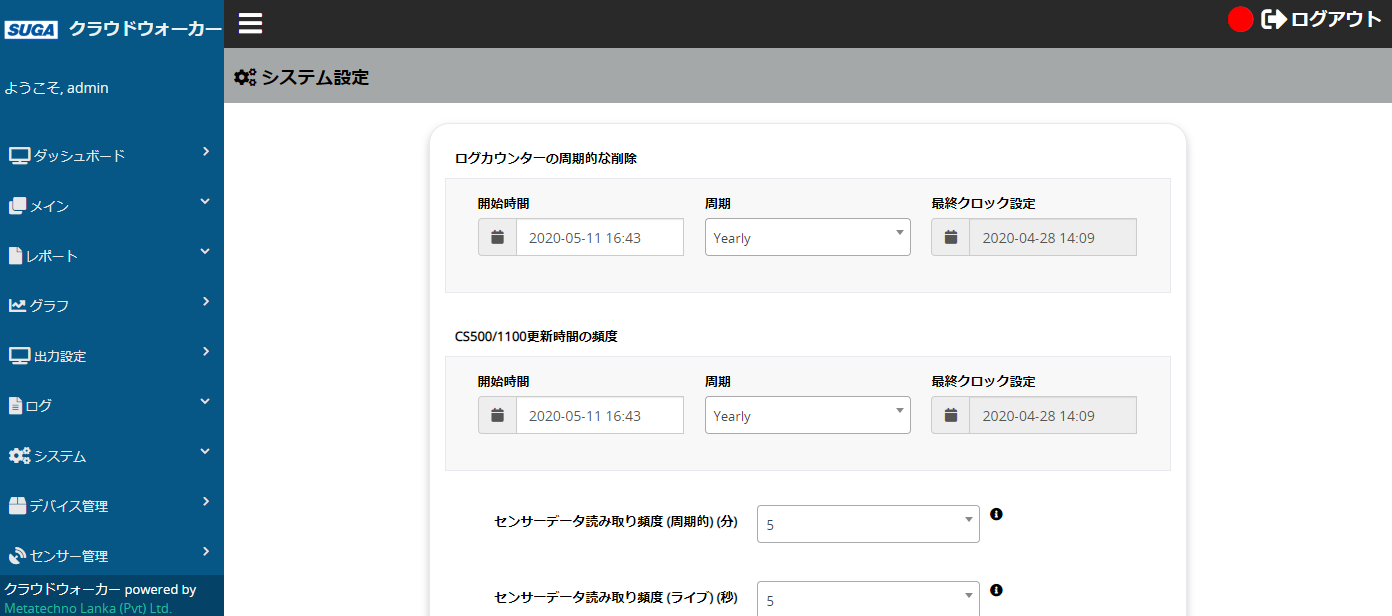 Cloudwalker Special Features (Connect Calsos)
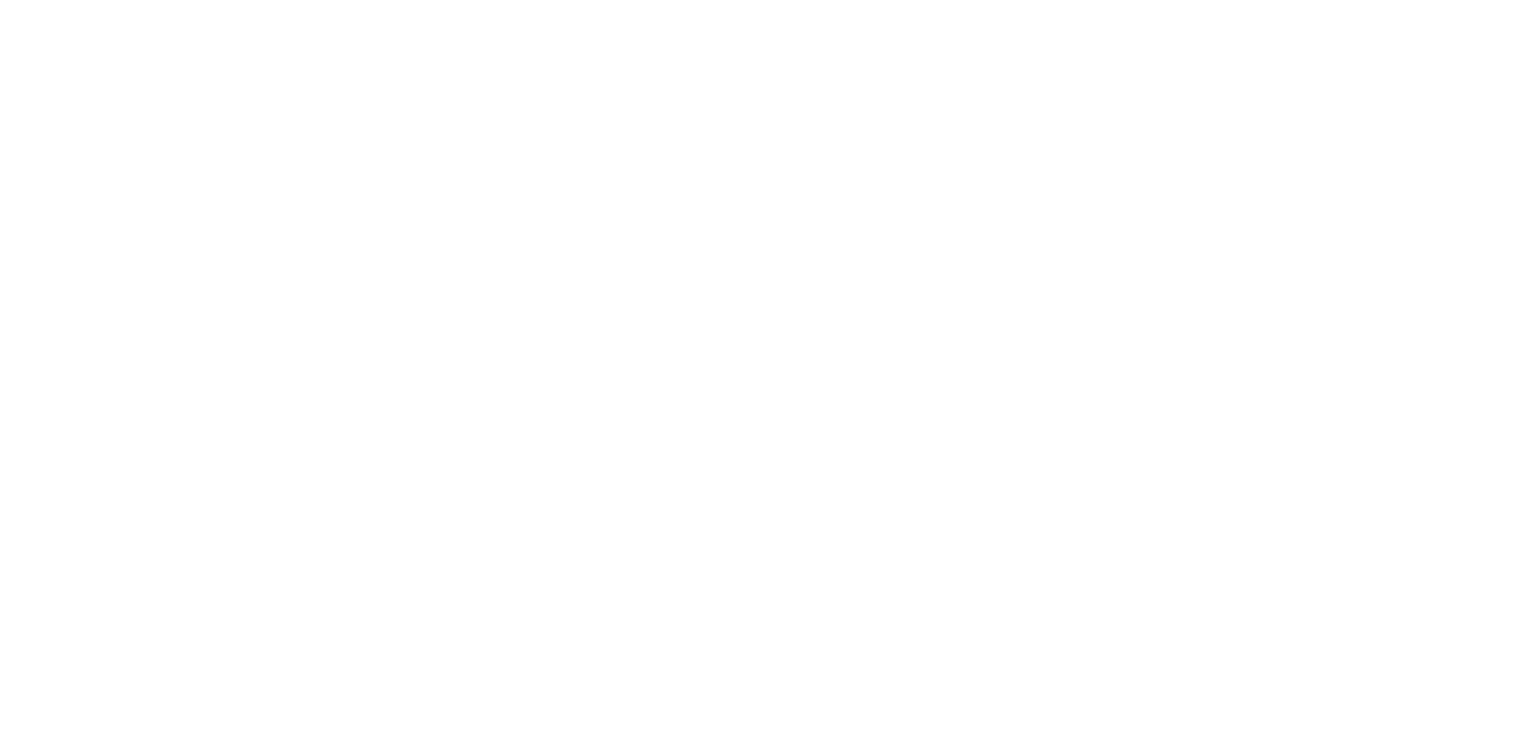 Server
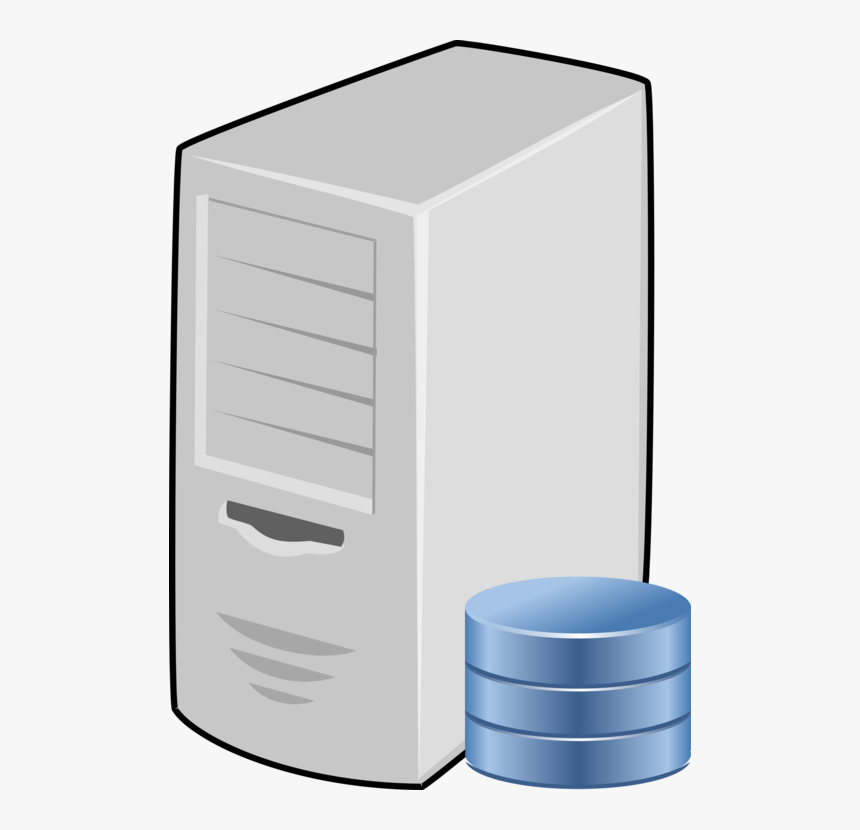 Can connect Calsos to Cloudwalker system…
Directly to the server using a static IP address
Via a local PC
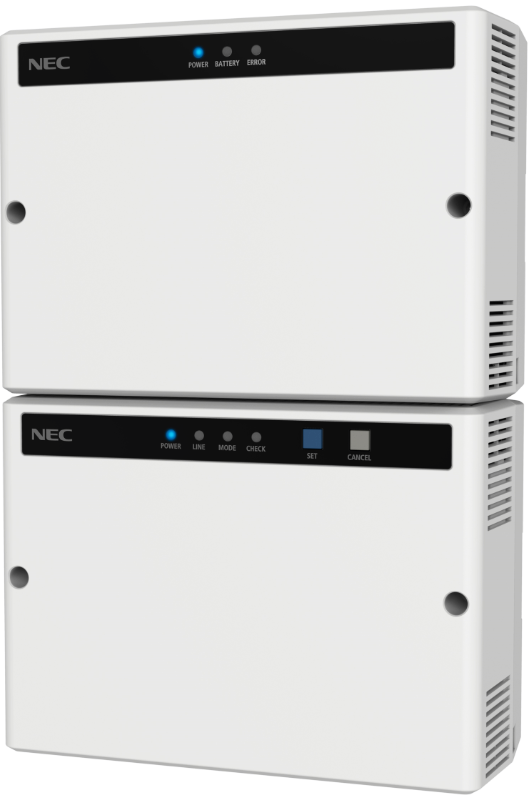 Calsos 1
(with static IP)
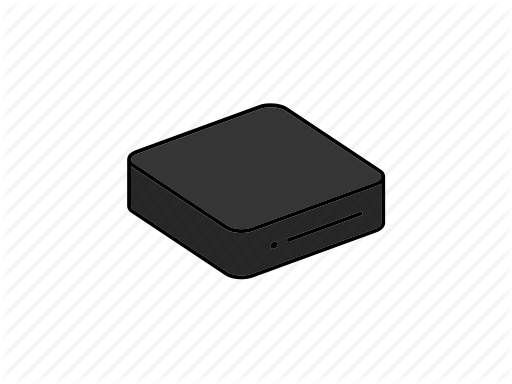 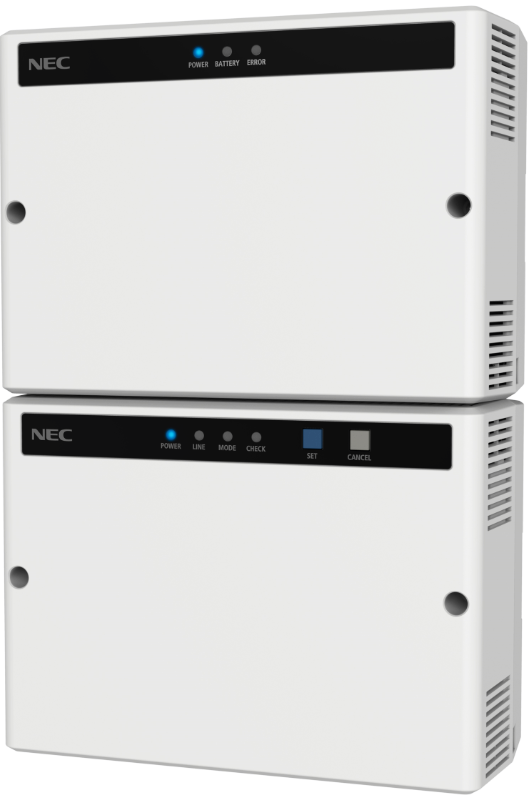 Calsos 2
(with non-static IP)
Local PC
Providing Custom UIs
Will provide up to 2 additional custom UIs based on your preference, free of charge!
Samples are as follows…
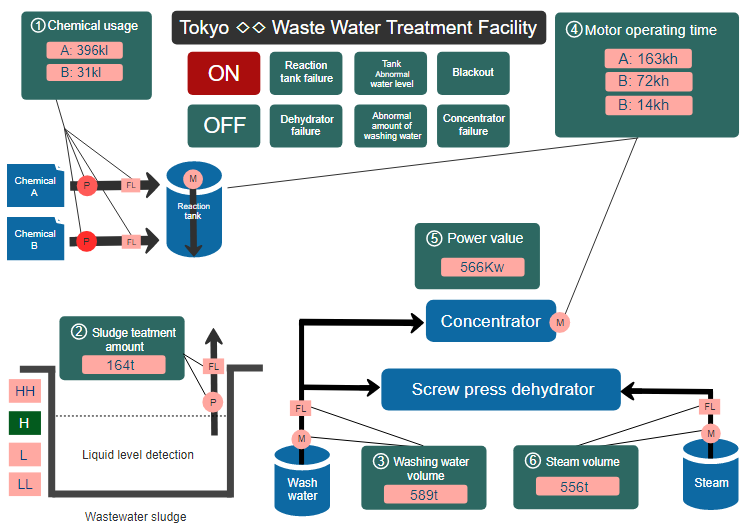 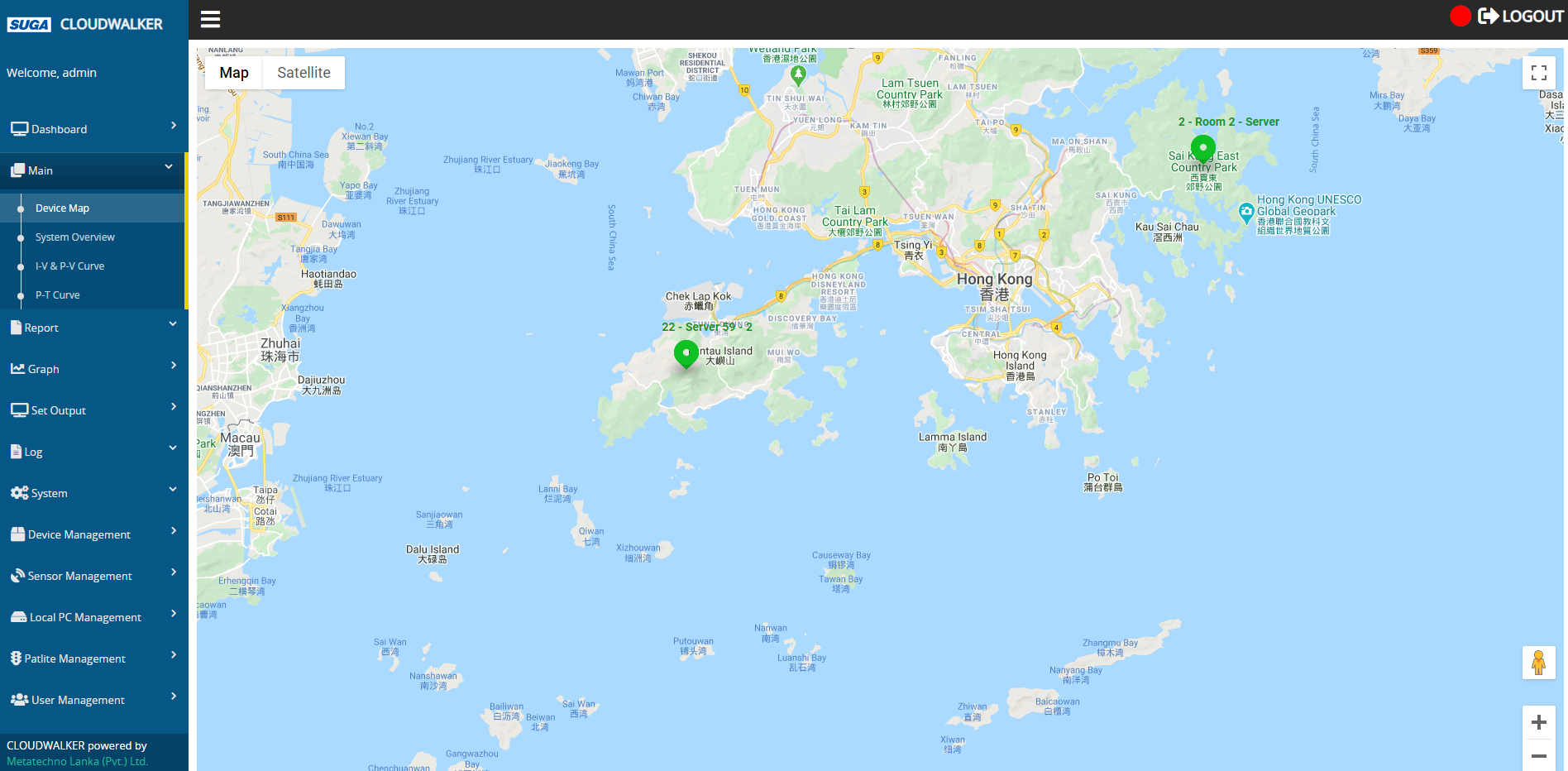 Device map
System overview
Business Process
When purchasing the Cloudwalker system, following process will be followed…
Customer contacts SUGA and requests to purchase Cloudwalker
SUGA gives the prices and other information to customer
Customer signs agreement with SUGA & pays an advance
SUGA develops customized UIs requested by customer
Business Process cont...
Customer does full payment to SUGA
Customer provides hardware & tools to deploy Cloudwalker
SUGA deploys Cloudwalker with purchased license amount
SUGA provides support to customer according to the maintenance agreement
System Installation (Server)
Server installation steps are the same for both cloud & on-premise setups.
Server installation has 3 main parts.
Web API installation
Web app installation
SignalR (Real-time notification) server installation
System Installation (Server) cont...
Web API installation
Install following software
OS (Windows Server 2016), Server (IIS Server 10), Server certificate, Database server (MySQL), Database management software (SQLYog), Database connector (MySQL connector), Microsoft .NET SDK, C++ redistributable packages (Visual C++ redistributable package)
Configure web API in IIS server
Configure to use SSL
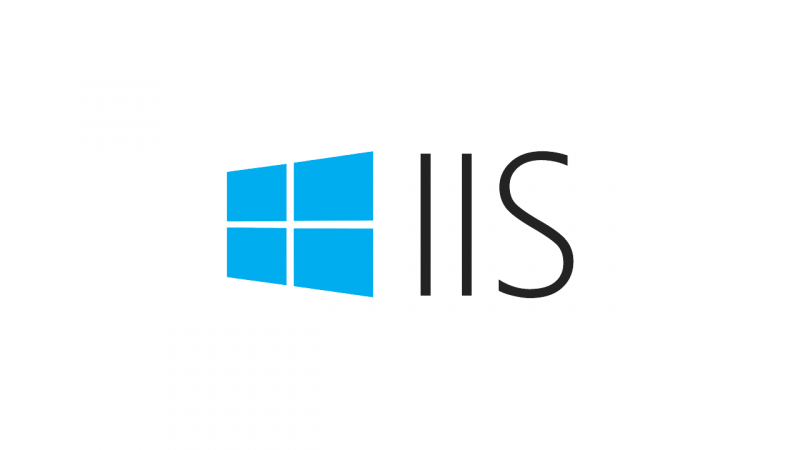 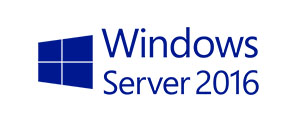 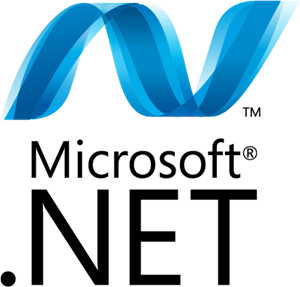 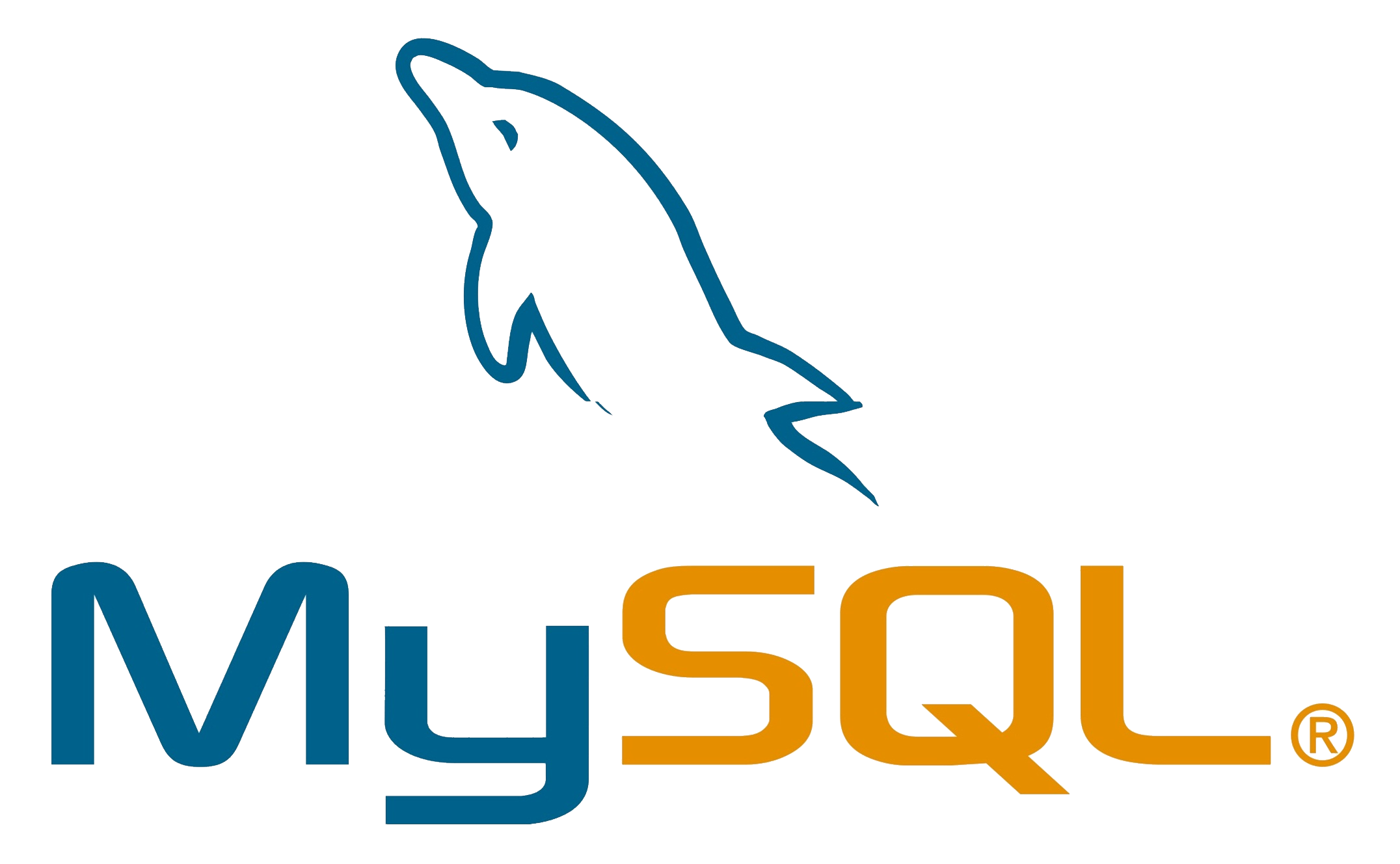 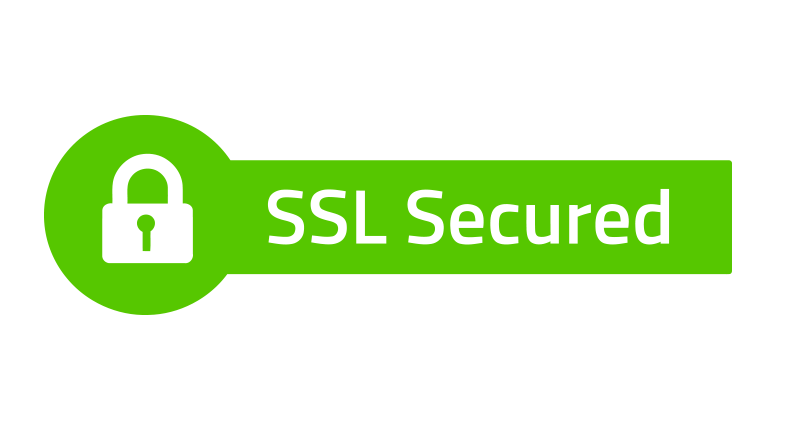 System Installation (Server) cont...
Web app installation
Configure web app in IIS server
Add & set an application pool
Configure to use SSL

SignalR (Real-time notification) server installation
Add & set an application pool
Configure SignalR server app in IIS server
Configure to use SSL
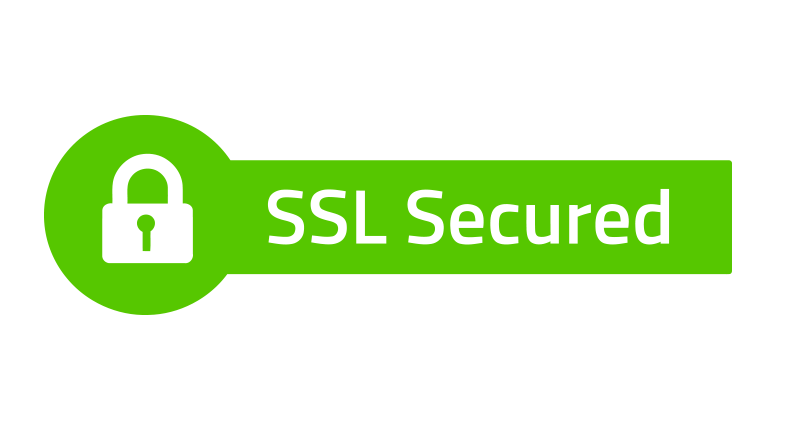 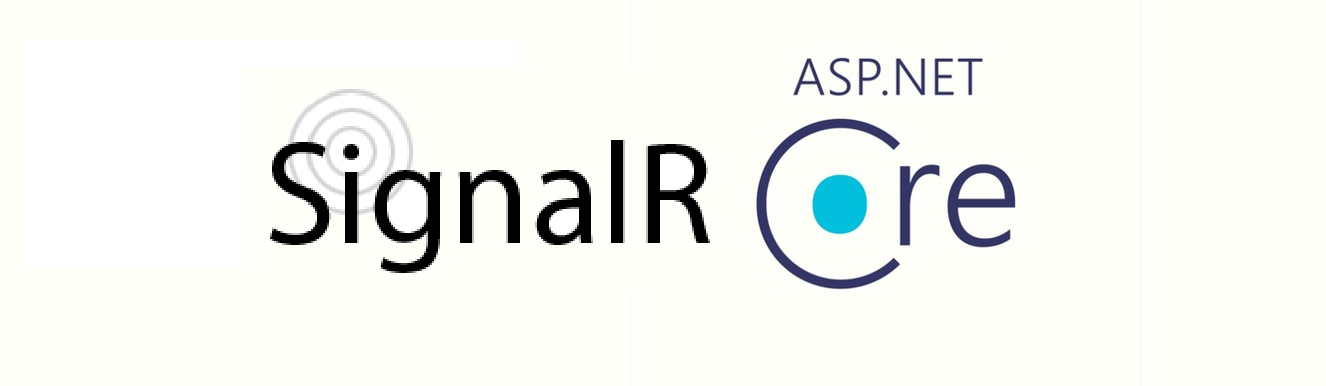 System Installation (Middleware)
There are separate installers to install middleware to the server and the local PC as follows.
Server middleware installer (CS Installer)
Same installer can be used for both cloud & on-premise setups.
Local PC middleware installer (Local PC Installer)
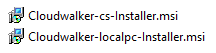 Middleware installers
System Installation (Middleware) cont...
Server middleware installer (CS Installer)
Need to enter MySQL credentials at installation.
This will install following server services.
Mail watcher
Data watcher
Notification
This will also install following middleware services.
SignalR client
Data pull
Data push
Data acquisition
RS485
After installation, operations & configurations can be done using the configuration tool.
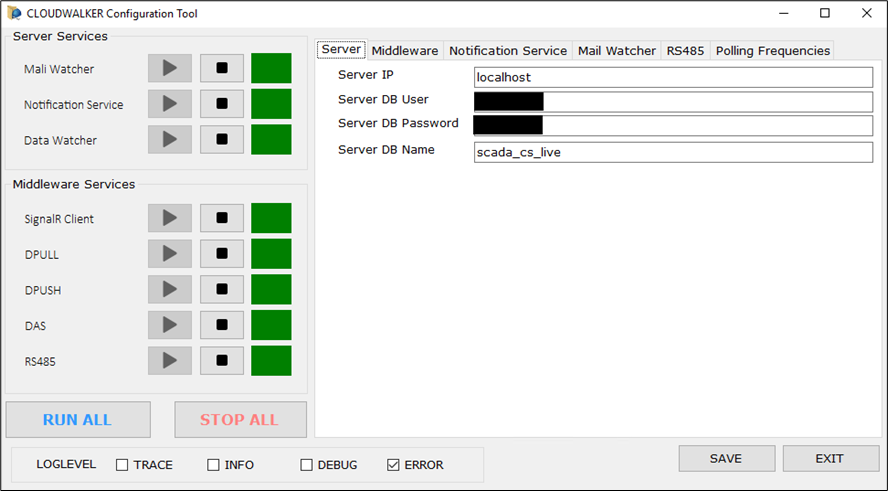 Cloudwalker configuration tool (Server)
System Installation (Middleware) cont...
Local PC middleware installer (Local PC Installer)
Need to enter MySQL credentials at installation.
If middleware is to be installed to a separate server (not in the IIS configured one), this installer is used.
This will install following middleware services.
SignalR client
Data pull
Data push
Data acquisition
RS485
After installation, operations & configurations can be done using the configuration tool.
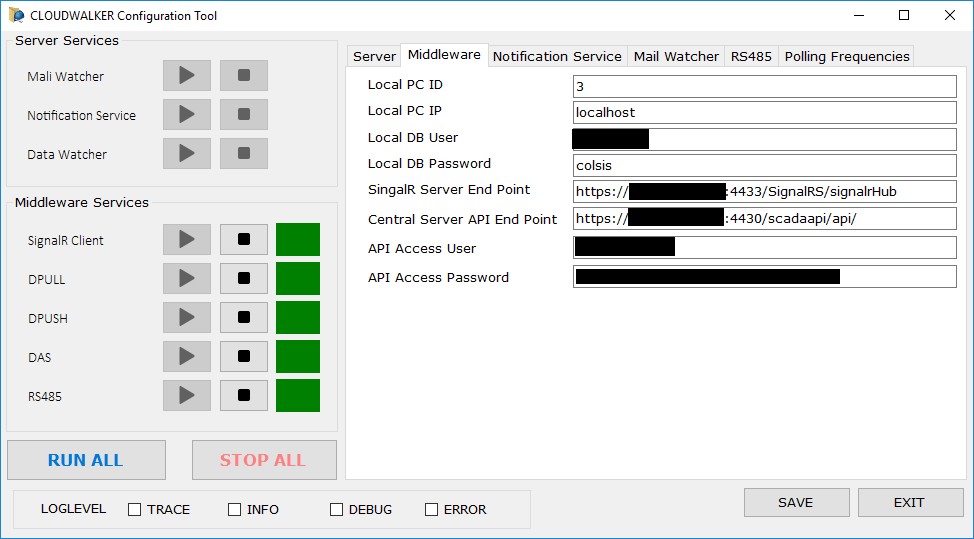 Cloudwalker configuration tool (Local PC)
Thank You!